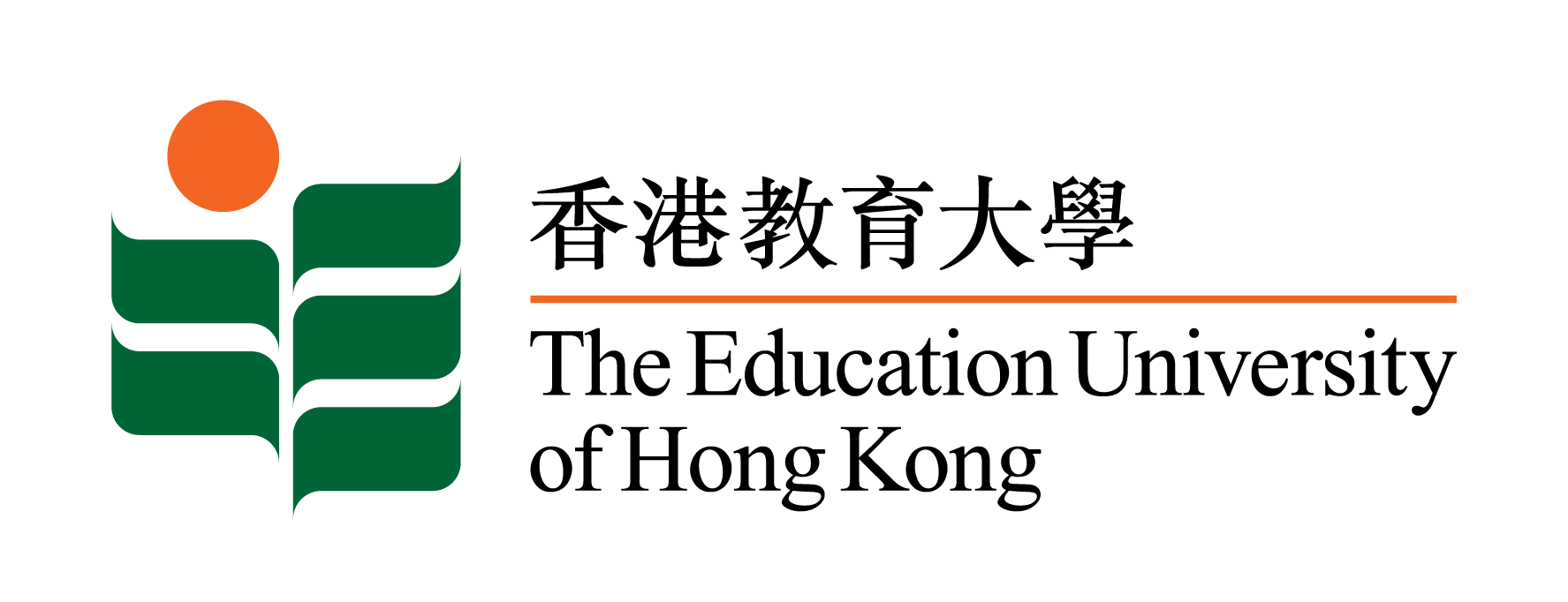 畢業生就業調查報告Graduate Employment Survey 2022
調查簡介Introduction
受訪者概況Profile of the Respondents
1. 教育榮譽學士課程	Bachelor of Education Programmes
# Not seeking employment due to personal reason
Remarks: There may be a slight discrepancy between the sum of individual items and the total due to rounding.
1. 教育榮譽學士課程	Bachelor of Education Programmes
Remarks: Only included full-time and self-employed graduates who have provided details of employment fields and salary information.
2. 學位教師文憑課程	Postgraduate Diploma in Education Programmes
# Not seeking employment due to personal reason
Remarks: There may be a slight discrepancy between the sum of individual items and the total due to rounding.
2. 學位教師文憑課程	Postgraduate Diploma in Education Programmes
Remarks: Only included full-time and self-employed graduates who have provided details of employment fields and salary information.
3. 教育相關學科課程	Undergraduate Programmes Complementary to Education
# Not seeking employment due to personal reason
Remarks: There may be a slight discrepancy between the sum of individual items and the total due to rounding.
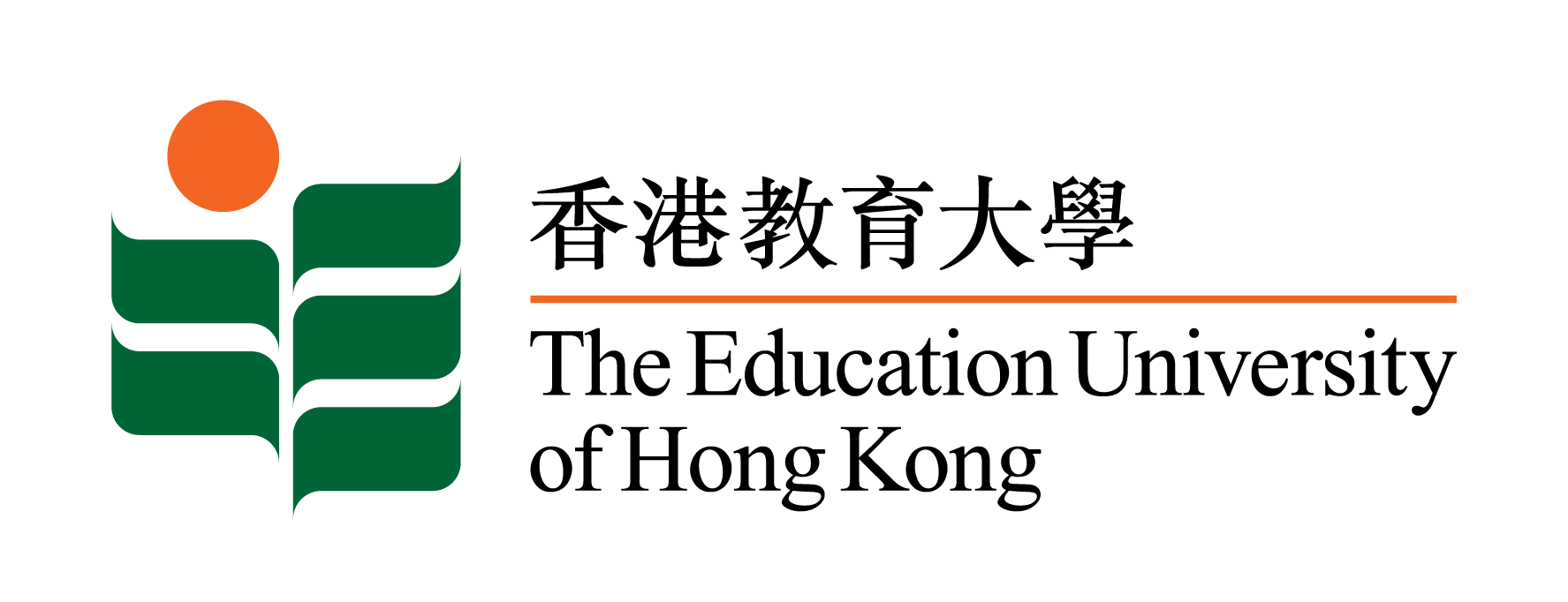 畢業生就業調查報告Graduate Employment Survey 2022Thank You.